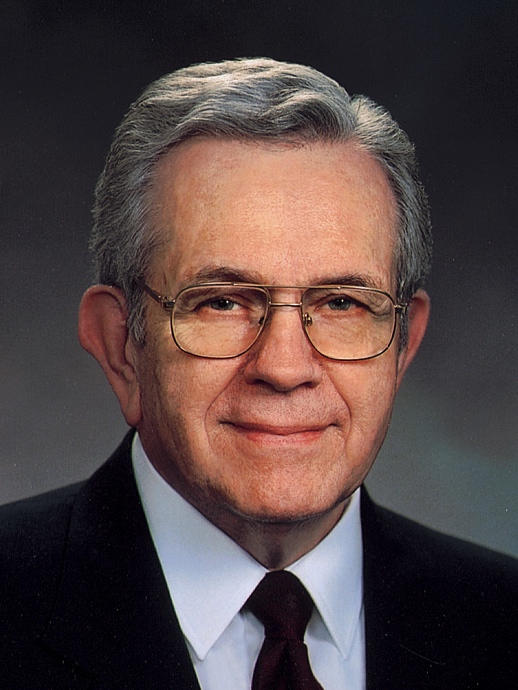 “Our physical body is the instrument of our spirit. In that marvelous revelation, the Word of Wisdom, we are told how to keep our bodies free from impurities which might dull, even destroy, those delicate physical senses which have to do with spiritual communication. . . .
Boyd K. Packer
“Revelation in a Changing World,” Ensign, Nov. 1989, 14
1 of 2
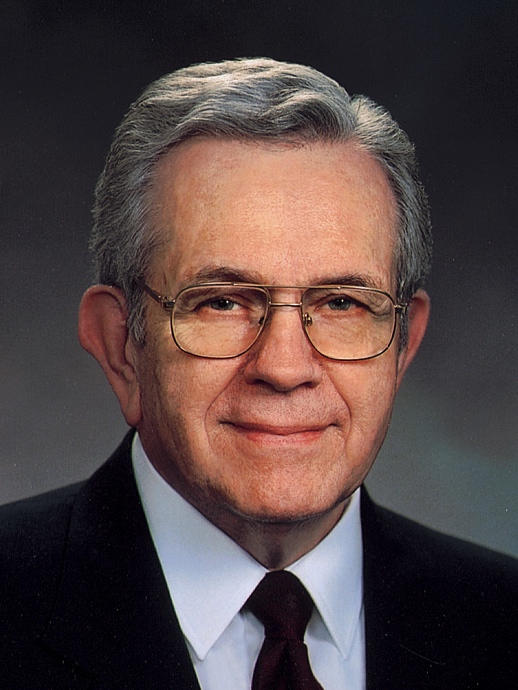 “. . . [The Word of Wisdom] is [our] armor and will protect [us] from habits which obstruct the channels of personal revelation.”
Boyd K. Packer
“Revelation in a Changing World,” Ensign, Nov. 1989, 14
2 of 2